The Role of a Pastor’s Wife 
in the Individual 
Churches of Family Federation
Yoo, Jung-hwa, 
the wife of the pastor of Cheongshim Family Church
Content
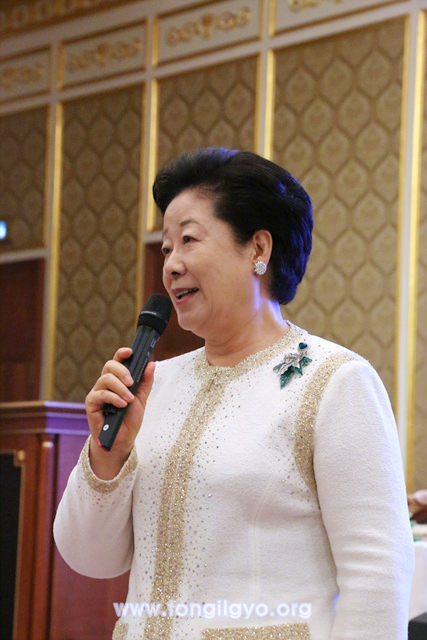 1. Presenting the problem 
2. Plan to improve the role of the wife 
3. Leadership model for the pastor’s wife
4. Characteristics of leadership 
5. My ideal image of a pastor’s wife
1. Presenting the Problem
Why do we need to discuss the role of the pastor’s wife? 

-> Although the Era of Cheon Il Guk has already arrived, church development is less than expected.
-> There are various causes to consider, including the role and tasks that can be performed by the pastor’s wife.  
-> In general there is no role for the pastor’s wife in many FFWPU churches.  
-> There is an urgent task to clarify the pastor couple’s ministry activities so they can work toward a common goal.
-> We should set up a balanced ministry in which 
    both the pastor and his wife play an active  role.
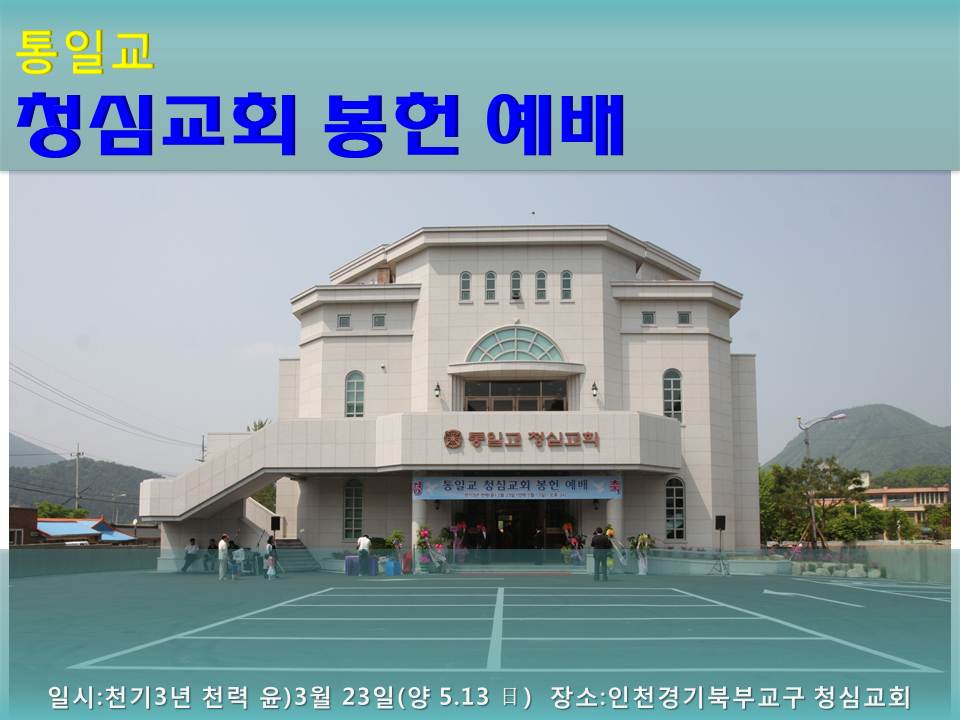 2. Plan to Improve the Role of the Wife
(1)  The wife’s role
(2) The current reality of thewife’s role in many FFWPU churches 
(3) Improvement plan
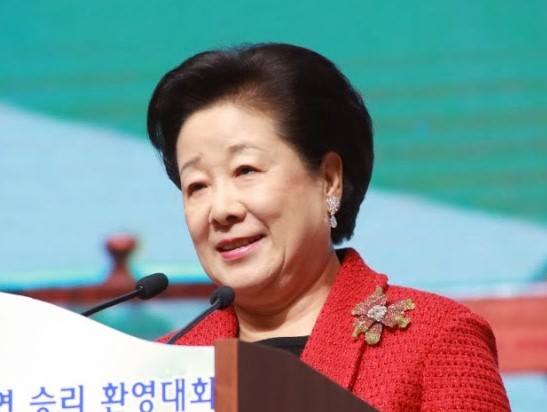 True Parents’ Words
A wife should serve God in the position above her, her husband beside her, and her children below her. After that, she should serve the church members as spiritual sons and daughters.  
If you do not become a wife who can digest these four great positions, there will be no development in your church. 
[044-166] (1971.05.06)
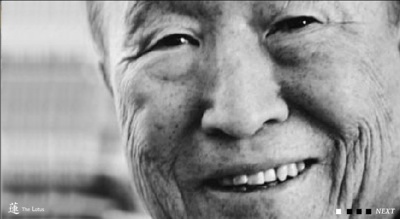 True Parents’ Words
In order to be a pastor’s wife, you must take the role of a teacher and a mother. A pastor’s wife should be better than the pastor. In other words, she can become the pastor’s wife only when she can fulfill the role of a teacher and a mother. [114-161] (1981.10.18)
Where is the pastor’s wife? She must earn money and feed [the children]; you need to feed and save them. The church needs this kind of wife. [114-180] (1981.10.18)
If you are the church leader’s wife, when he asks ‘How was today’s sermon?’ you can answer, ‘It was splendid! But if you had used more adjectives and included this kind of good phrase, it would have been 100% perfect. You just need a little more improvement.’ When you correct the sermon for him by writing down the additional adjectives and phrases in his notebook and say lovingly, ‘This kind of content will spread like a flower’s fragrance and move everyone’s heart,’ Then he will reply, ‘Phew!’ with a sigh of relief. You become the teacher. Then you can continue to encourage him to speak publicly. Encourage him to pray before a meal. If you keep doing this, he will change into a great pastor within three years. [256-137] (1994.03.12)
In order to live for the whole and take the mother’s role in the church as the pastor’s wife, you need to take entire responsibility and deal with it. [274-245] (1995.11.03)
The Three Roles of the Pastor’s Wife
(1) As the Wife of the Pastor (the subject)
  Attend the pastor publicly.
  Assist the pastor as his partner in ministry.
  Raise up the pastor. 

(2) As the Eldest Daughter or Daughter-in-law of the Senior Families(the grandparents)
  Attend the senior families.
  Protect and care for the elder senior families.
  Raise up the elder senior families until their 
   passing (seonghwa).

(3) As the Mother of the Members (the children).
  Give birth to and take care of the members. 
  Protect and care for the members.
  Nurture and educate the members.
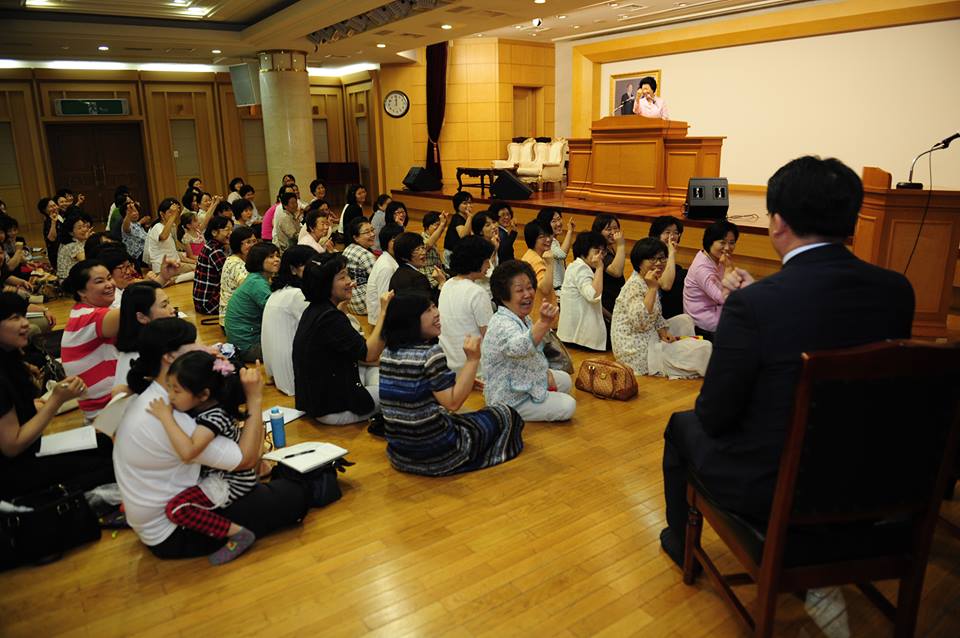 Nine Tasks of the Pastor’s Wife
Follower
Leader
Partner
(1) Attend the senior families
 (Attend the grandparents from 
the parents’ position)
☞ Mission to attend the senior families 
(2) Protect and care for the elder senior families
(Protect the grandparents from the parents’ position)
☞ Mission to protect the senior families
(3) Raise up the elder senior families until their passing(Raise the grandparents until 
their passing from the parents’ position )
☞ Mission for the internal 
maturity of the senior families
(1) Give birth to and 
take care of the members 
(Birth and care of the children)
☞  Mission to witness to new members

(2) Protect and care for the members
(Protect and care for the children)
☞ Mission to protect and care for the members

(3) Nurture and educate the members
(Children’s growth and education)
☞Mission for the internal 
maturity of the members
(1) Attend the pastor publicly
(Attend the subject from the wife’s position)
☞ Mission to attend the pastor

(2) Assist the pastor as his partner in ministry  
(Take a role relative to that of the pastor)
☞ Mission to assist the pastor 

(3) Raise up the pastor 
(Raise the subject in the wife’s position)
☞ Mission to support the pastor’s growth
The Reality of Many Pastor’s Wife
▶ Lack of a clear role
▶ Ambiguous position 
▶ Expected to remain silent and unnoticed  according to social norms
▶ Is both existent and nonexistent
▶ The Era of Cheon Il Guk is the Era of Completion, Era of the Heifer;Era of the Mother
▶ Must add value to the woman’s role 
▶ The new era demands the  reestablishment of the wife’s role
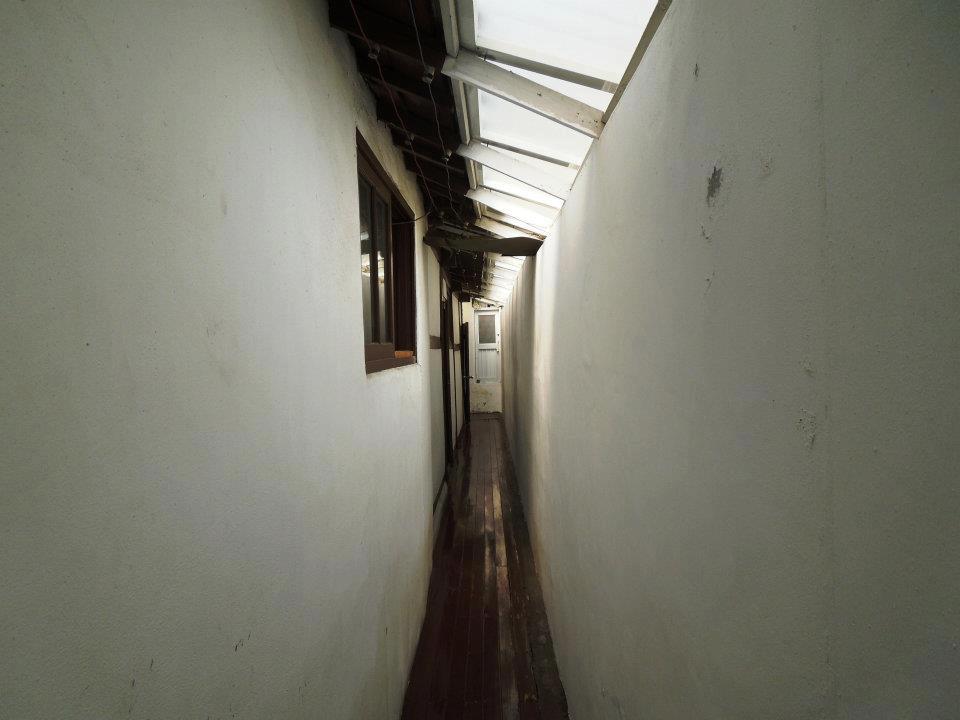 3. Leadership Model for the Pastor’s Wife
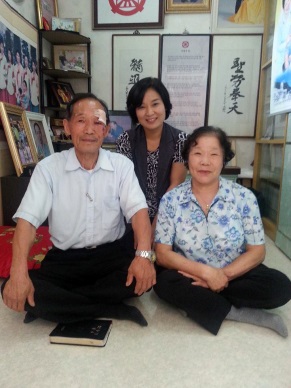 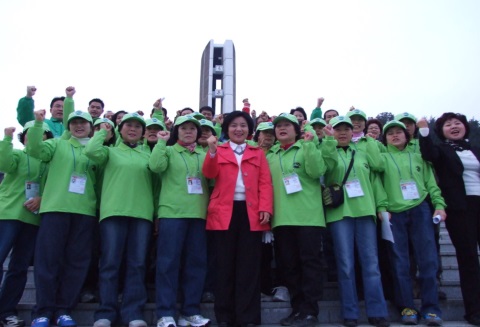 Partner
Attend: Attend the pastor (subject) from the object position 
Assist: Assist the pastor (positive) from the negative position 
Grow: Raise the pastor as his wife
Leader
Care: Serve as a mother who gave birth to her children 
Protect: Serve as a mother who protects her children 
Nurture: Serve as a mother who brings up her children
Follower
Attend: Attend the senior families as the eldest daughter from the parent’s position
Protect: Protect the senior families as the eldest daughter
Grow: Plan the growth of the senior families until their passing as the eldest daughter
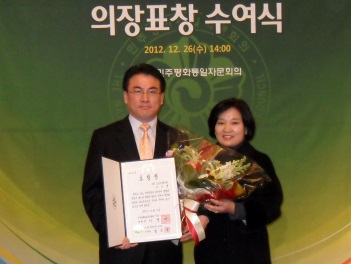 4. Characteristics of Leadership
∙ Partner
  ∙ Follower
  ∙ Leader
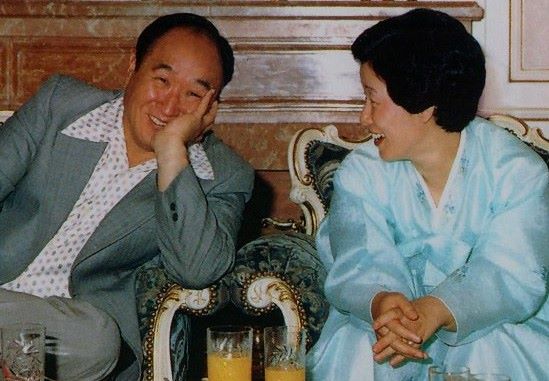 Partner
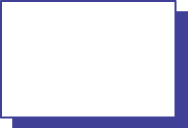 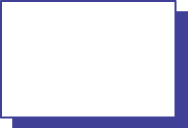 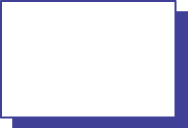 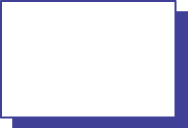 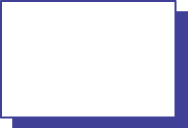 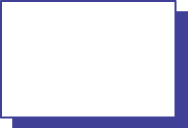 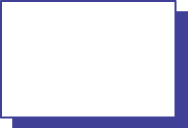 Public Partner
External Partner
Prayer (Devotion) Partner
Preparation Partner
Complementing Partner
Discussion Partner
Complimenting Partner
In their relationship as a couple, the pastor is in the subject position and the wife (spouse) is in the object position. 
The wife must fulfill the role of an object partner.
(1) Public Partner
Concept
  The pastor and his wife are both public figures.
Characteristic
  The wife attends the pastor publicly. 
Examples
 Attending the pastor in his ministry.
 Recognizing the husband’s public 
  position.
 Bringing the husband out to public 
  activities.
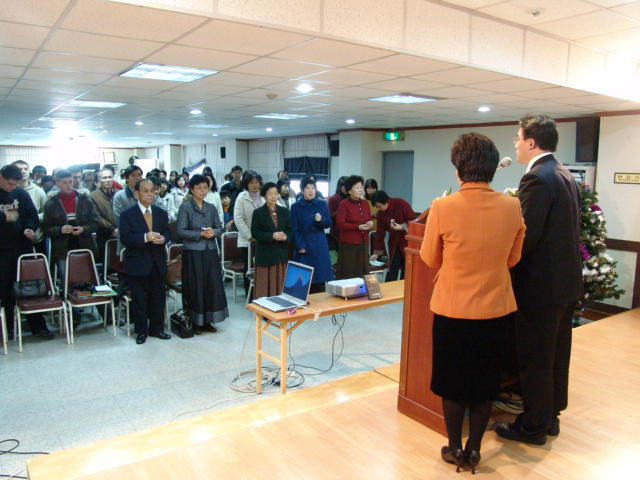 (2) External Partner
Concept
  The wife takes responsibility for other matters so the pastor can  concentrate on his ministry.
Characteristics
  Coordinates the pastor’s external appearance. 
  Takes care of the family education and
    finances on her own.
Examples
 Coordinating clothing to increase 
   positive feelings and trust from others.
 Taking responsibility for family education and   financial problems so the pastor can concentrate on his ministry.
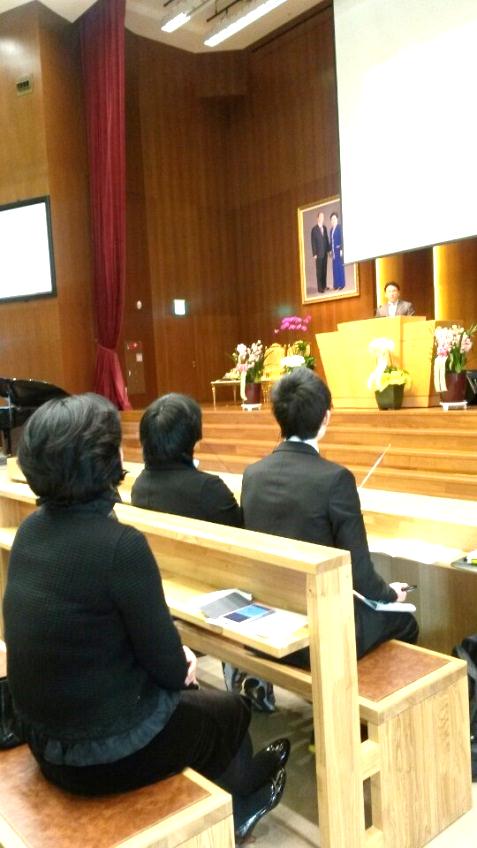 (3) Prayer Partner
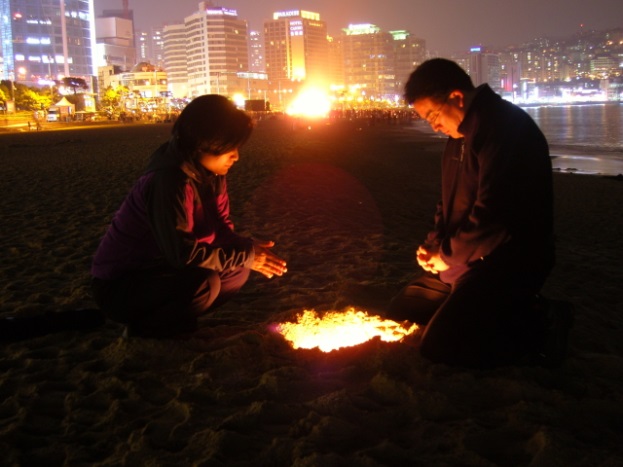 Concept
  Performs devotional activities together for     the sake of the ministry.
CharacteristicsAlways offers prayer (devotion)  together as a couple.
  Performs devotions when the pastor is busy.   Creates and checks the spiritual atmosphere. 
Examples
  Zipporah in the Bible. 
  Result of devotion:    Conceiving a child after 10 years.
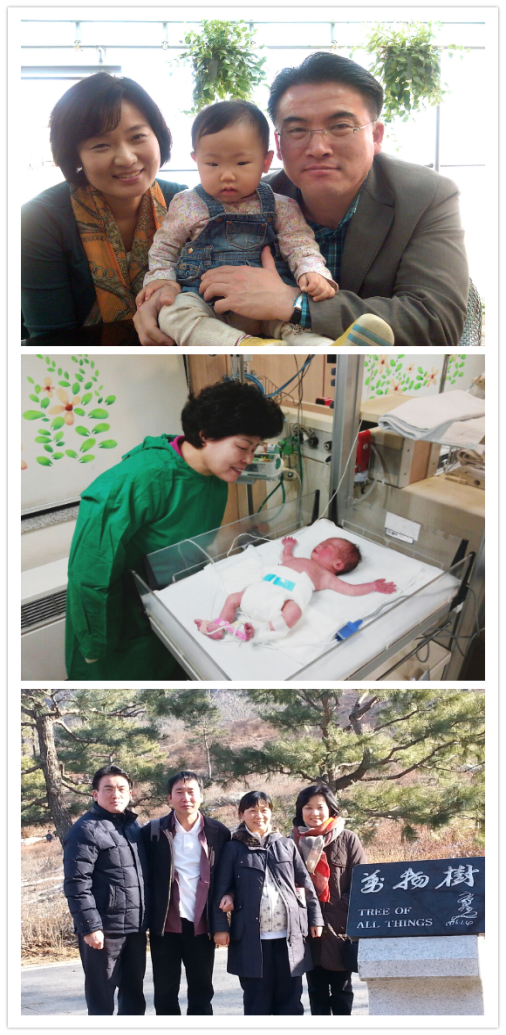 (4) Preparation Partner
Concept
  The wife takes responsibility for other matters so the pastor can  concentrate on his ministry.
Characteristics
  Prepares for the sermon, Sunday service, 
    education and events, etc. 
  Creates the environment to fully prepare for 
    ministry activities.
Examples
 Being responsible for all external preparations:
   morning altar preparation, ceremonial events, 
   checking the schedule, Seonghwa ceremony, 
   managing holy candles, etc.
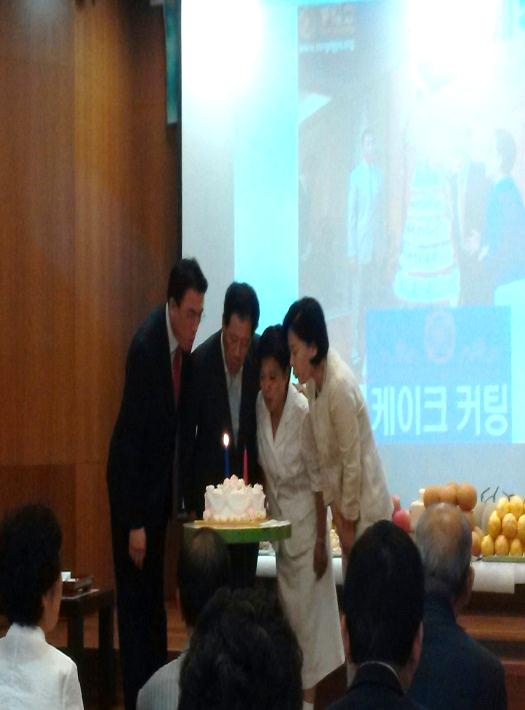 (5) Complementing Partner
Concept
  If the pastor handles the entire church organization, the wife should take care of   the details in the church.
∙ Characteristics
  Ability to see the details. 
  While the pastor sees the big picture, 
    the wife checks the minute details. 
  In charge of reading the church atmosphere. 
Examples
 Conveying the atmosphere of the membership community
   to the pastor and prevent him from making mistakes.
 Correcting any misunderstanding of the ideas conveyed in the 
  pastor’s sermon.
 Consoling and strengthening the members’ painful hearts.
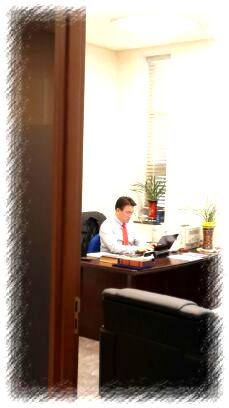 (6) Discussion Partner
Concept
  Discussion partner for ministry activities.
∙ Characteristics
  The pastor is in a lonely position.
  He needs a partner to discuss things with.
  Give inspiration for preparing the sermon,   check the script for the sermon, discuss church
    management, policies, decision-making and  development.
  Examples
  The couple together discussing appointments to the 
    organizing committee for big church events, etc.
  The pastor greatly considering his wife’s opinion when matching 
  100 couples.
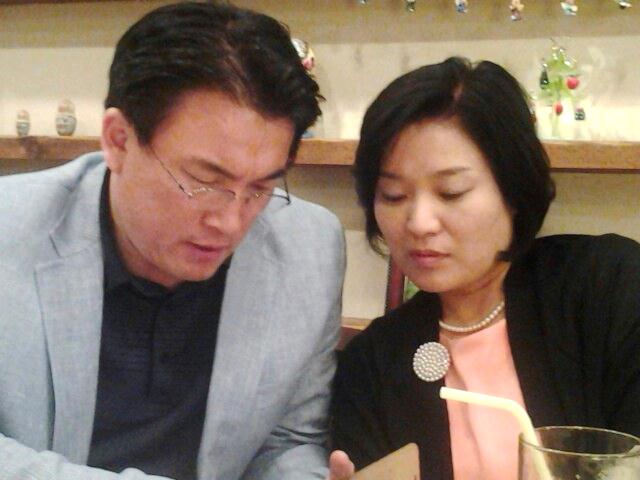 (7) Complimenting Partner
Concept
  Become a wife who can raise the pastor as God’s representative.
∙ Characteristics
  The pastor needs to gain strength by being moved and consoled. 
Examples
  Giving words of encouragement to the pastor.
    (You did well. You’re amazing. I received grace through your sermon.)
  Positive expressions and physical affection are very 
  important. There is strength in your prayer. 
  Providing motivation for him to become a great pastor.
  Conveying members’ reactions and compliments.
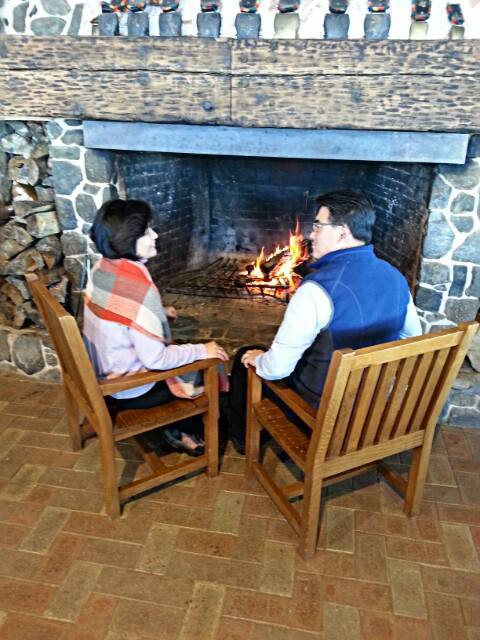 Summary of the Role of Partner
Follower
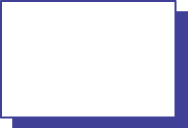 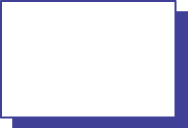 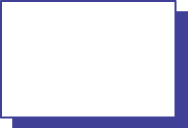 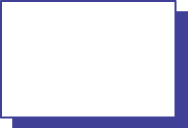 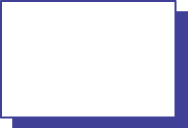 Nurturing Follower
Guiding Follower
Learning Follow
Serving Follower
Companion Follower
In a relative position, when the senior families in the church are the subject in the parents’ position, the pastor’s wife is the object in the daughter’s position. The wife is a follower as the object partner.
(1) Serving Follower
Concept
  The wife takes the role of attending the senior families who are in the grandparents’ position.
∙ Characteristics
  Should go down to the position of the daughter or daughter-in- law and serve the parents.
Examples
Discussing major decisions and   public events with the senior families first.
Giving advice to the pastor so he can   approach the senior families first. 
Celebrating their birthdays and anniversaries,   telephoning them when they can’t come to  the service.
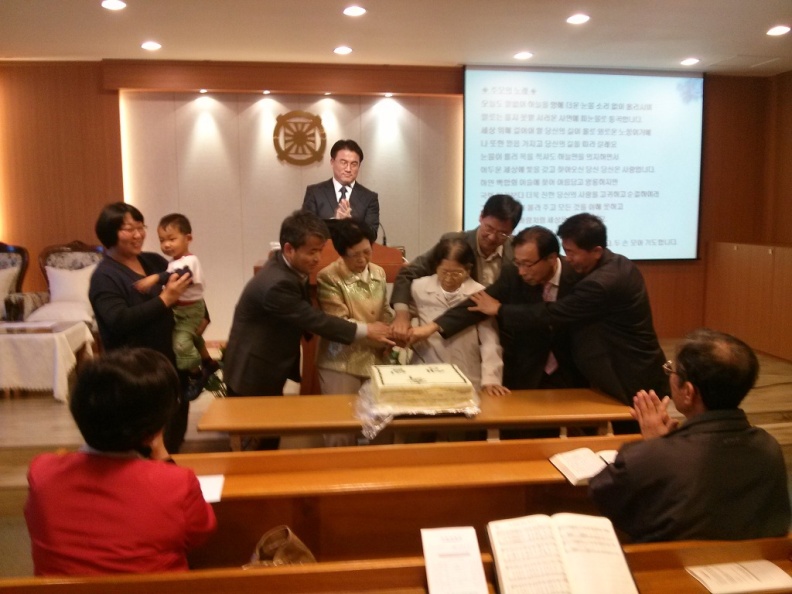 (2) Learning Follower
Concept
  Become a wife who can convey the senior families’ tradition, wisdom and experience to future generations. 
∙ Characteristics
  Help pass down the senior families’ wisdom to future generations. 
  Become a mediator between elder and younger families.
  The senior families need to give education in tradition.
  The pastor’s wife should take responsibility to create
    such activities. 
∙ Examples
 Providing educational opportunities for members to 
   inherit the Unification tradition through the 
   senior families.
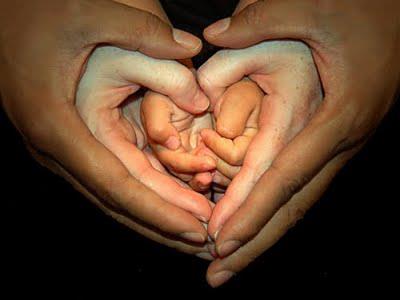 (3) Companion Follower
Concept
  Become a wife who can share the heart of the family members
  by attending lonely single members. 
∙ Characteristics
  It is part of the wife’s role to attend and take care of lonely
   single members.
Examples
 Serving as a family for isolated single members.
 Bringing food to elderly single members. 
 Showing concern for them can help them
   live a happier life of faith.
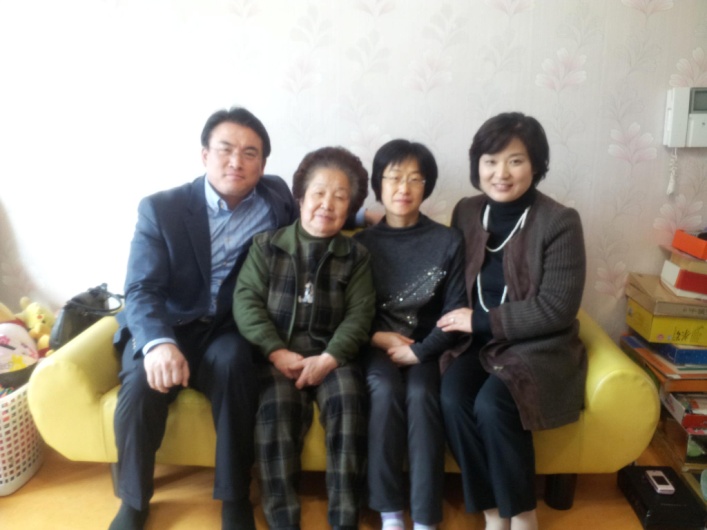 (4) Guiding Follower
Concept
  The wife supports the life of faith of senior families who
  are in the grandparents’ position.
∙ Characteristics
  Guide and care for elderly members to make them feel
    comfortable. 
  Convey information about events and announcements to the
    senior families. 
Examples
  Serving as a guide for the elder deacons,
   elder families, and retired members.
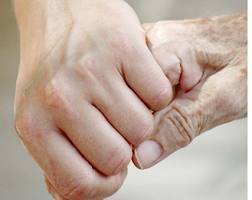 (5) Nurturing Follower
Concept
  Become a wife who can help the senior families, who are in the
  grandparents’ position, to mature in their life of faith until their
  passing. 
∙ Characteristics
  No matter how old the members are, when they have difficulties in
    their families or need counseling, the wife will  take the position and heart of an ardent   child attending her parents.
Examples
  Daegu district – Liberation ceremony for
    Ms. Sooja Lee (deaconess) 
  Cheongshim Church
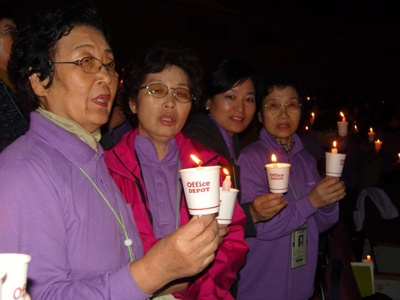 Summary of the Role of Follower
Leader
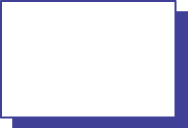 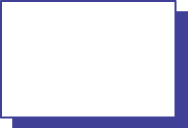 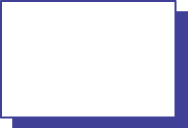 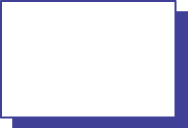 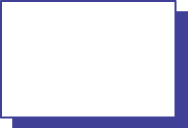 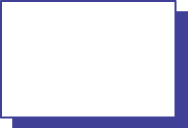 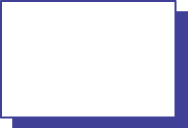 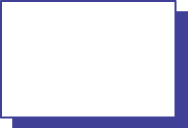 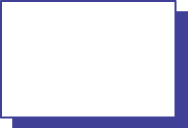 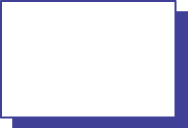 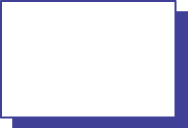 Spiritual Leader
Forgiving Leader
Probing Leader
Executing Leader
Discipline Leader
Service Leader
Calling Leader
Humble Leader
Sympathetic Leader
Sacrificial Leader
Exemplary Leader
In a relative position, the pastor’s wife is the mother-figure leader when the church members are in the object position. 
The wife needs to display leadership.
(1) Summoned Leader
Concept
  The pastor’s wife should have a sense of calling 
  (level of self-awareness in her life).
∙ Characteristics
  The spirit of one who has been called.
  Should have a plan and philosophy for the ministry. 
  True Mother was aware of her mission right away   when she met True Fathe.r
  Although she did not study the Principle, she attended  and became one with True Father from the beginning  by pouring out all of her heart and devotion.
  True Mother knew spiritually and by intuition about
    the mother’s mission to save humanity.She has a sense of calling as the True Mother of humanity.
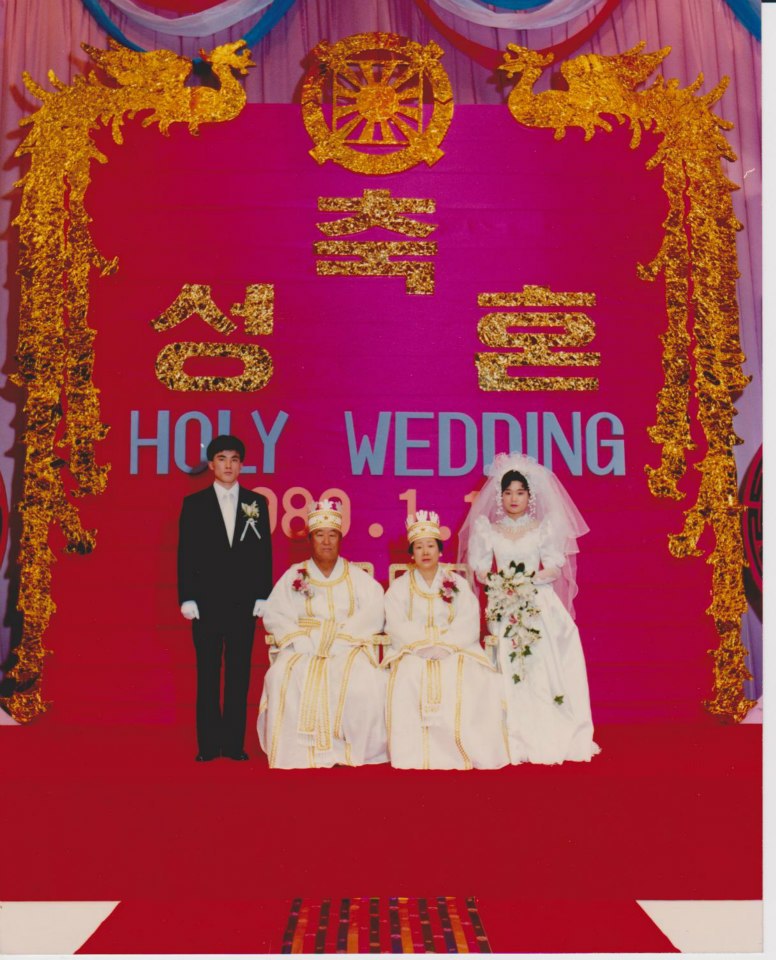 (1) Calling Leader
Examples
  My dream-To become a good wife and a wise mother as a 
  pastor’s wife.

  I became aware of a wife’s role through my physical mother.
  After receiving my calling, my awareness of a wife’s role 
    could be fully manifest. 

 True Mother also gained her sense of 
   calling as God’s daughter and the Mother of     humanity through Daemonim’s education.
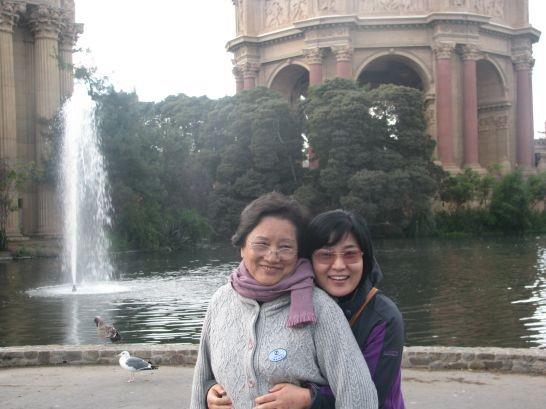 (2) Spiritual Leader
Concept
  A pastor’s wife needs a high level of spiritual capability.
∙ Characteristics
  Needs to offer endless devotion and go through spiritual training in
    order to display motherly leadership.  
  Stands in the position to diagnose the 
    members’ spirituality.
  Higher spirituality opens the gate to wisdom 
  and good judgment. 
  Gives the ability to clearly separate good and evil.
  Spirituality is the gateway to true love. 
Examples
 Achieving wisdom through prayer.  
 Receiving revelations through dreams.
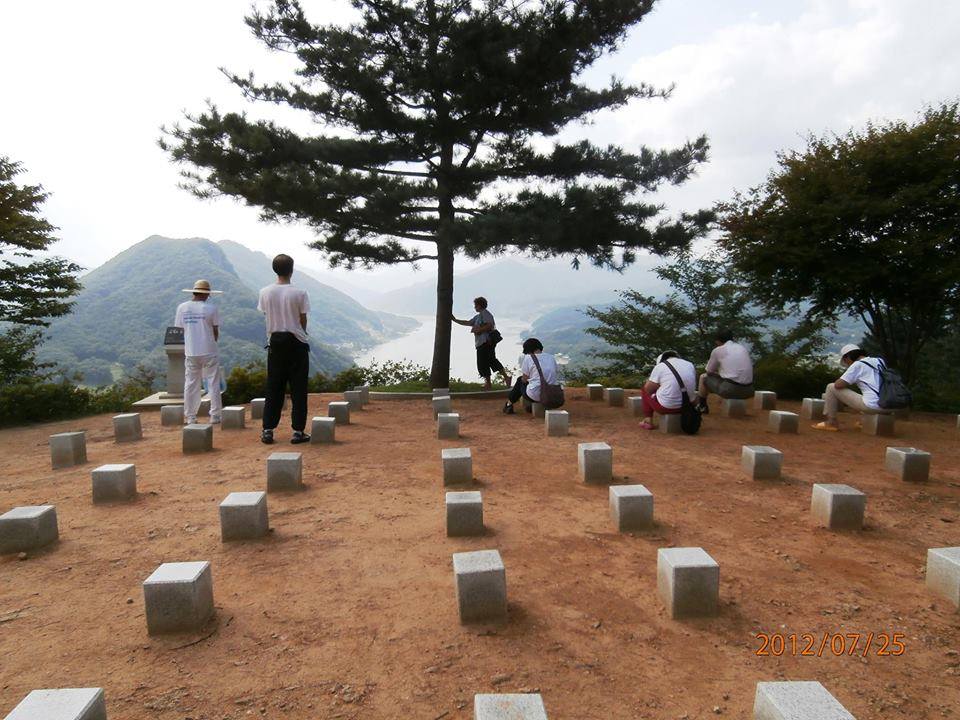 (3) Sacrificial Leader
Concept
 The pastor couple’s privacy is not guaranteed.
 The pastor and his wife have no choice but to concentrate on caring for the
   members from their respective positions.     
∙ Characteristics
 The activities of the pastor and his wife are independent
Examples
 Lack of communication with their children. 
 Lack of time to invest in their children.
 There are times when they use 30% of their 
     earnings for the members.
  Need to endure financial sacrifice.
  This can cause the pastor’s children to avoid the ministry.
  This can cause the pastor’s children to avoid the Blessing.
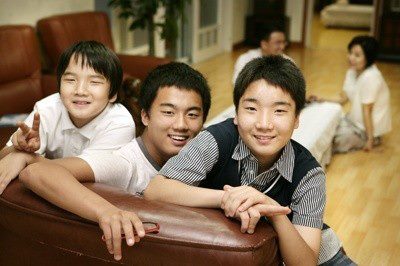 (4) Forgiving Leader
Concept
 For a pastor’s wife, patience is the process and forgiveness is the result.
∙ Characteristics
  Display the virtues of caring and forgiveness.
  Need to sacrifice and yield by lowering oneself.
  True Father said that nothing is unforgivable through true love. 
  Embrace everyone in the woman’s bosom.
Examples
  Harmonizing, forgiving, empathizing and showing compassion
    by loving the members’ families.
  Rotating members’ meetings - Bulgwang Church
     The need for patience comes frequently; forgiveness is the
     final result.
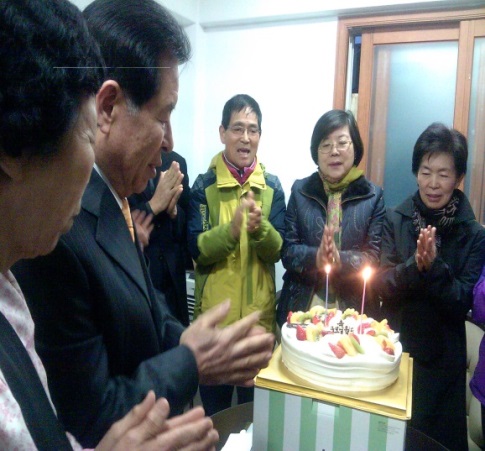 (5) Humble Leader
Concept
 Be in the body of a servant with the heart of a parent.
∙Characteristics
  A humble attitude elevates the pastor quickly to the parent’s position.
  Humility is the fastest way to become one with the members. 
  In conveying humility, action is important, words are limited. Humility without action is meaningless.

Daemonim’s Speech-The pastor’s family is the adult of the church. No matter how the members anger you and give you a hard time, you should never talk back loudly. If you do so, you are not an adult. In the end, the inherent fallen nature is the problem.
  You need to work hard to remove the fallen nature.
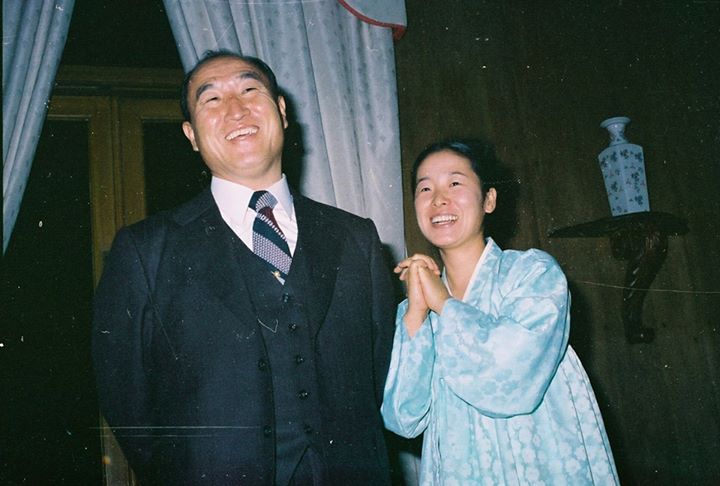 (5) Humble Leader
Example
 I learned from my mother.
 Ultimately, the greatest thing that I learned from my mother
   was humility. 
 The most beautiful quality the pastor’s wife can show to the
    members is that of humility. 
  It takes a heart of courage to lower oneself 
    endlessly. 

Instead of standing in the position to claim 
  authority, stand in the position of attendance.
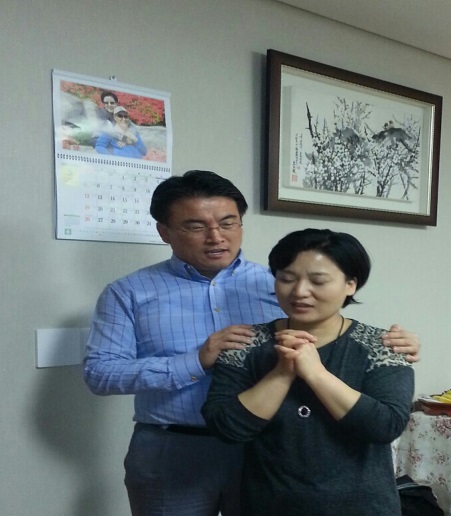 (6) Probing Leader
Concept
 Become a wife who can check the state of members’ faith and mentality by observing and paying attention to them in daily life.
∙ Characteristics
  Needs to fulfill Rebekah’s mission to observe from above and below carefully, with a providential viewpoint.
Examples
Observing the members’ way of speaking and expressions carefully. 
Observing the state of faith and family atmosphere through family visits. 
Starting a conversation, showing interest. 
  Attention is the first step toward resolving members’ family problems.
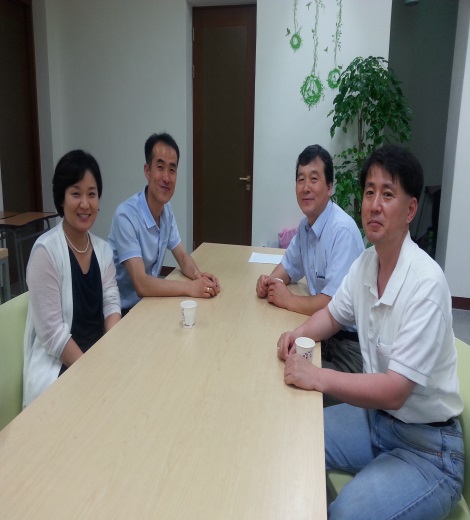 (7) Executing Leader
Concept
  Become a model through action, not words.
∙ Characteristics
  Living up to one’s principles is what matters in the end. Action is
    possible when spirituality and personality are harmonized.
  This is only possible by removing fallen nature.
  Practice is the shortcut to individual perfection.
  Let’s recover spirituality and become living souls
    as earthly human beings.
Examples
  I learned many things through Daemonim’s Cheongpyeong works. The Fall interferes with the will to take action. 
  If you reduce the fallen nature, human beings can take action to follow the original mind.
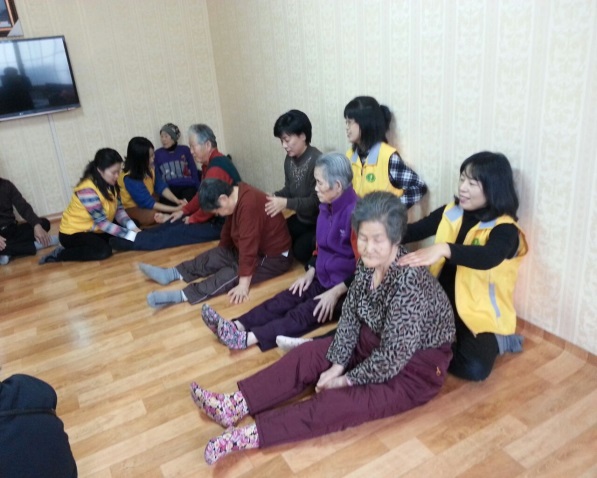 (8) Exemplary Leader
Concept
 A pastor’s wife needs to demonstrate an exemplary lifestyle.
∙ Characteristics
 The leader must go first
Examples
 Answering the providential call by running 
   for Congress representing the Family Party 
 During ministry, Cheong Gung Ryuprepared meals for 200~300 people
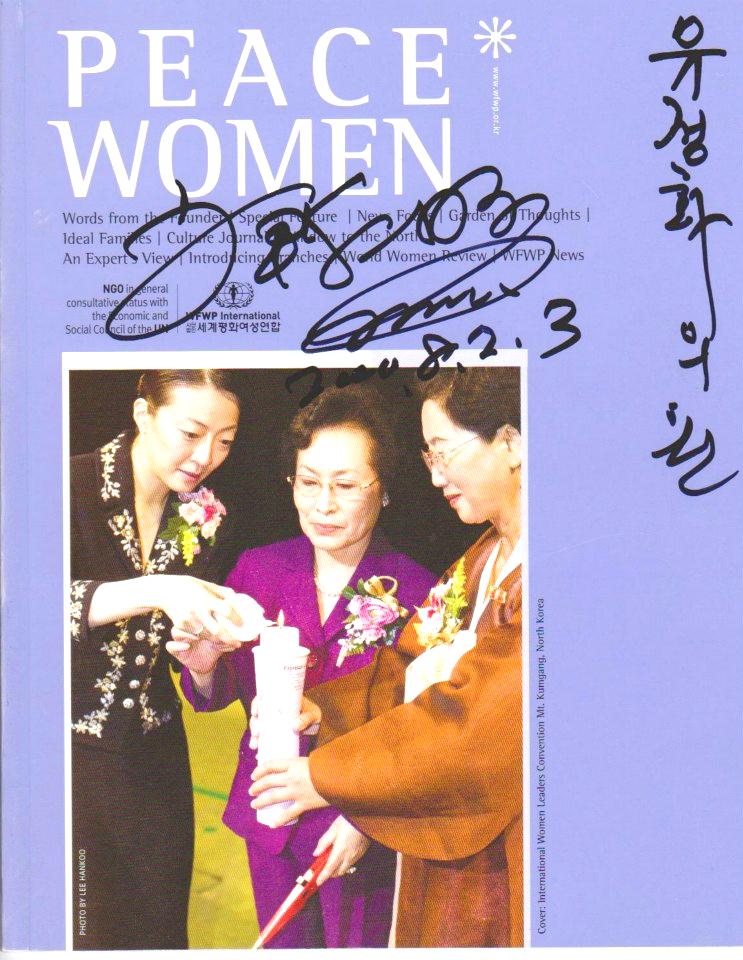 (9) Service Leader
Concept
 The pastor’s wife takes action to love the church and the local residents
   with a motherly heart.
∙ Characteristics
  The residents in the local community are under the pastor’s jurisdiction
    in a broad sense.
  It is important to live for the sake of others by
    doing service work with a parental heart, and
    becoming a service leader for the neighbors.
Examples
  The Women’s Federation activities are a 
     precious providence for the pastor’s wife in this    sense – volunteering to cook and clean for senior citizens, etc.  
  Cheong Shim Church - Janet (Philippine member)
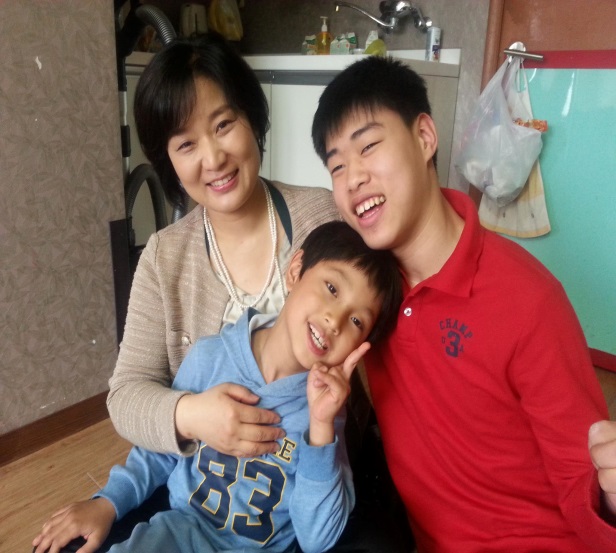 (10) Sympathetic Leader
Concept
The pastor’s wife needs to listen closely and help resolve the
  problems of church members or local residents from a mother’s position.
∙ Characteristics
 Listen to the members’ stories. Be an active listener.
 Listen a lot, share their pain and pray together.
 The pastor has less time to listen to members.
Examples
 I have preferred being a listener since I was born.
      I am good at making the members speak 
  everything that’s in their hearts.
      I feel it most rewarding when the members pour out all their resentments and return home with a smile.
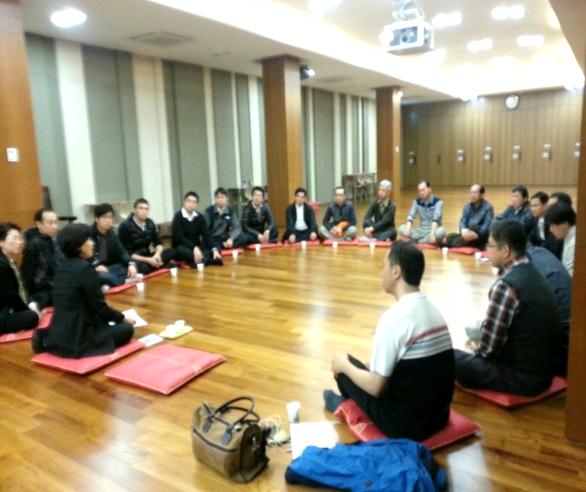 (11) Discipline Leader
Concept
 The pastor’s wife supplements the contents of the pastor’s educational
   programs, and educates the members from the mother’s position. 
∙ Characteristics
 Has the mission to discipline the members with God’s words and love.
 The wife needs to be able to fill in for the pastor in his absence.
 She is in the position to stand at the podium when the pastor is absent.
 There are many times when it is important to supplement the pastor.  
Examples
The members can understand the pastor better by 
having the opportunity to listen to his wife’s words.
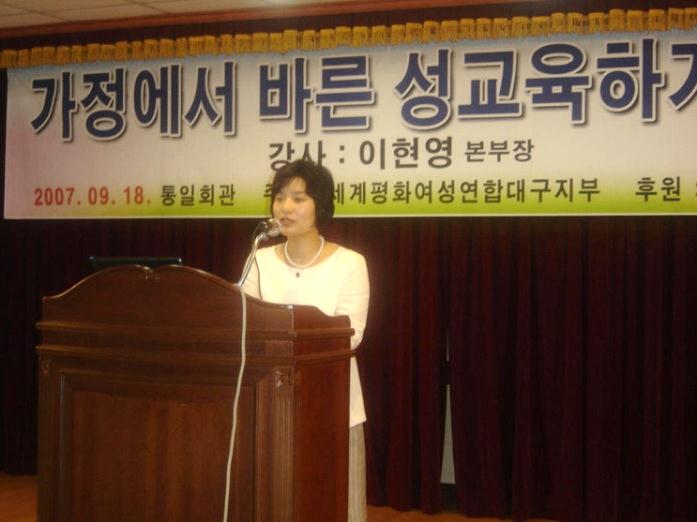 Summery of the Leadership of a Pastor’s Wife
My Ideal Image of a Pastor’s Wife
♥ A true wife, a true daughter, a true mother, and a true woman leader
♥ My dream was to become a good wife, a wise mother and a pastor’s wife. 
Seeing my mother and father, who ministered for 35 years, gave me a great motivation to follow my dream.  I don’t know whether I am a good wife and good mother, but I have accomplished my dream of becoming a pastor’s wife. 
♥ But this doesn’t mean I have accomplished all of my dreams. 
I need to work harder with vocation until I can become a wife who is acknowledged and loved 
by everyone.
♥ Let’s become a family who is united as one spiritually and physically!
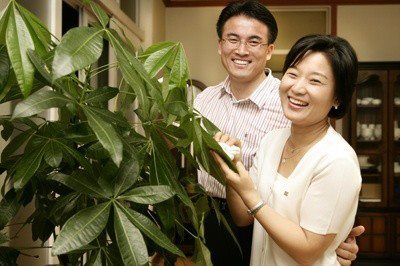 Thank you for listening!!